Государственное бюджетное дошкольное образовательное учреждение 
центр развития ребенка – детский сад № 33
 Красносельского района Санкт - Петербурга
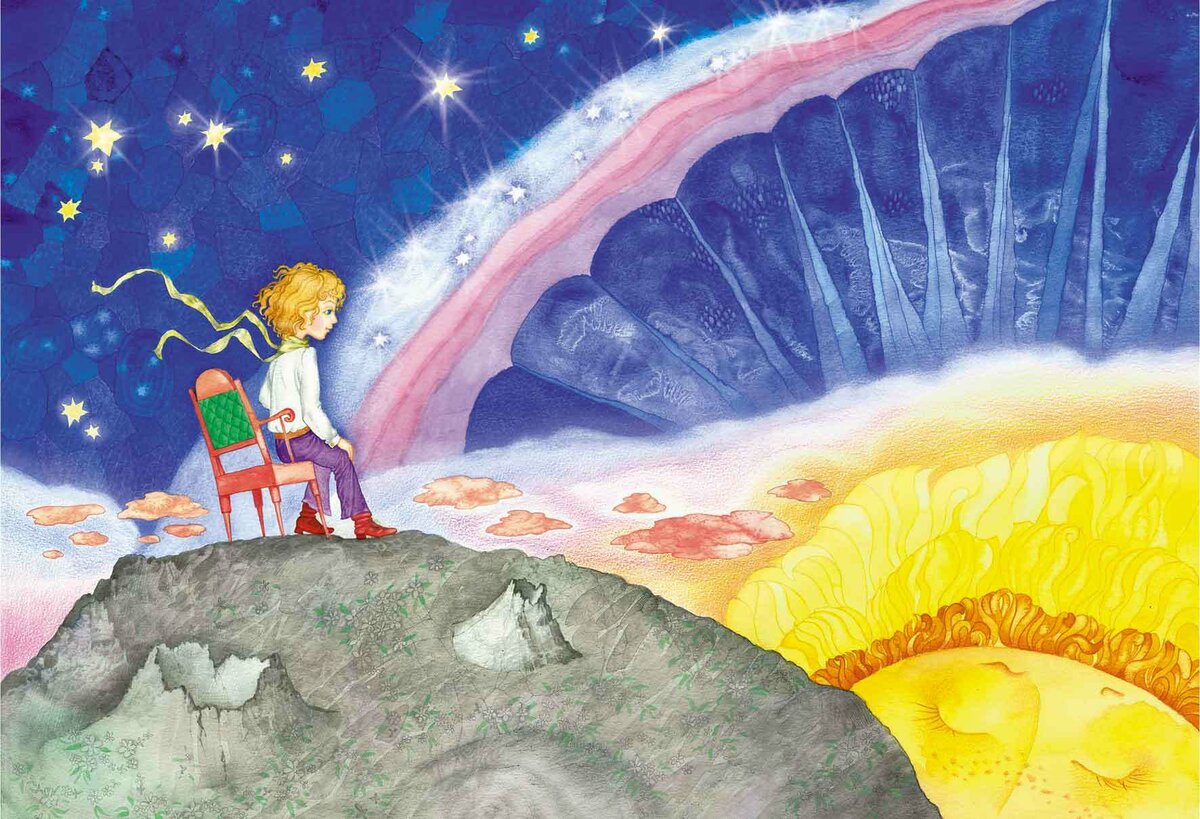 Педагогический Совет
Тема: «Современный педагог»
Цель педсовета:
 
Разработать модель личности педагога в современном ДОУ и определить черты личности, влияющие на авторитет педагога
 
Задачи:
Рассмотреть основные черты личности педагога в современном ДОУ.
Обозначить психологическую основу к современному «Портрету педагога».
Определить черты личности педагога, влияющие на формирование авторитета педагога.
Определить черты личности, влияющие на успешность педагогического труда.
Ознакомить с рекомендациями по формированию качеств современного педагога.
Научить педагогов проводить самоанализ личностных профессионально значимых качеств, необходимых современному педагогу.
«Педагог – это человек,  который учится всю жизнь. Только в этом случае он обретает право учить» В.М. Лизинский
Признаки отличного учителя (учитель от бога)
- Талантлив и, как всякий талантливый человек, талантлив многосторонне.
- Любопытен и любознателен.
В высокой степени креативен: творчески учит, творчески воспитывает, научает и
поощряет творчество.
Понимает свою профессиональную деятельность не как работу, а как 
гражданское служение общественным идеалам и общечеловеческим ценностям.
- На занятиях дети  возвышаются над бездной прозаического до уровня взволнованного и восторженного овладения знаниями, при этом  испытывают гордость, что учатся у настоящего любимого педагога; главная особенность  педагогической деятельности заключается в том, что она способствует формированию лучших черт детской личности и совершенно уверенно умеет научить  любого ребенка, поскольку  процесс обучения организован так, что у каждого в меру его сил, опыта, возможностей, предыдущей готовности появляется возможность достигнуть успеха.
Умеет разумно игнорировать безумие эпохи посредством вовлечения детей в мир вечного и прекрасного.
Имеет авторский личный взгляд на многие вещи,  имеет и усовершенствует собственную авторскую методику.
Обладает совершенно непонятной и удивительной способностью вести в мир знаний так, что ее хочется слушать, ей хочется нравиться, с ней хочется работать, ее похвалу хочется слышать, ее дружбу хочется пронести через всю жизнь.
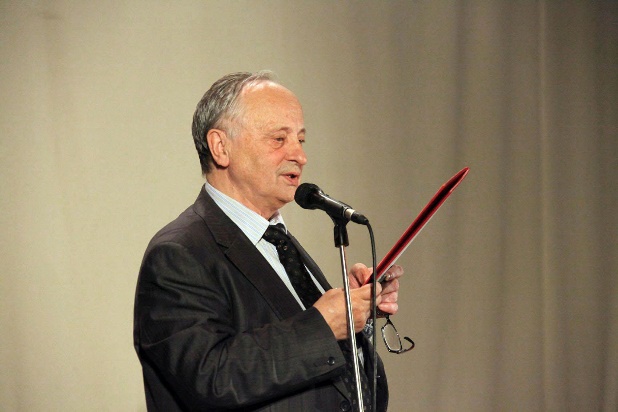 Качества, умения, культура и кредо современного настоящего учителя                                В.М. Лизинский
1. Нужно беззаветно любить людей вообще и детей – особенно, что должно выражаться в профессиональном терпеливом желании и умении помогать детям преодолевать сложности, подстерегающие их в их маленькой, порой сложной жизни.
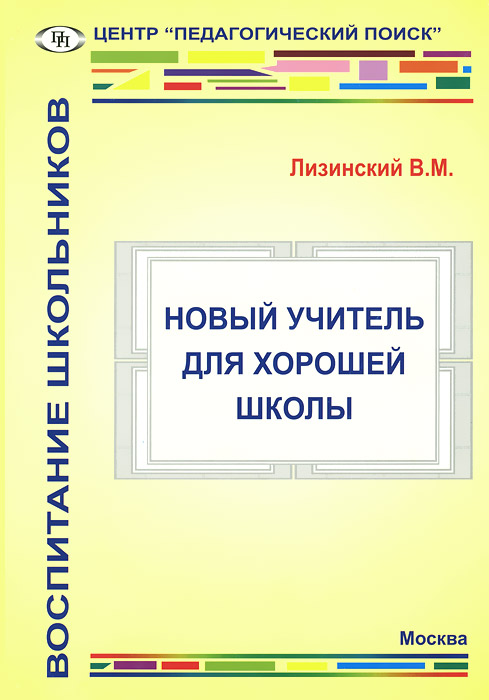 2. Если вы стараетесь побыстрее после  убежать из учреждения и если вы готовы вести дополнительную педагогическую работу только за деньги (как бы не была мала зарплата педагога и как бы не было трудно выжить сегодня), то в этом нормальном поведении не просматривается свойственный настоящему педагогу романтизм, подвижничество и энтузиазм, а БЕЗ ЭТОГО ОЧЕНЬ ХОРОШИМ педагогом  СТАТЬ НЕВОЗМОЖНО.
3. Если вам не свойственно почти трепетное отношение и восторг от прикосновения к знанию, и если вы не любопытны, не любознательны, НЕ ЛЮБИТЕ ПОЗНАВАТЬ И УЧИТЬСЯ, то совершенно не понятно, чем же вы можете быть полезны детям.
4. Педагог ищет во всяком знании, всяком общении с детьми ненавязчивую возможность осуществлять воспитательное воздействие, формировать у детей свойства истинной гражданственности.
5. Педагог, как и успешный политик, должен обладать недюжинной волей для того, чтобы достигать поставленных целей, где воля выступает как один из важнейших ресурсов. Безвольный учитель может, конечно, вызвать у детей сожаление, но пойти и с ним и за ним желающих не найдется.
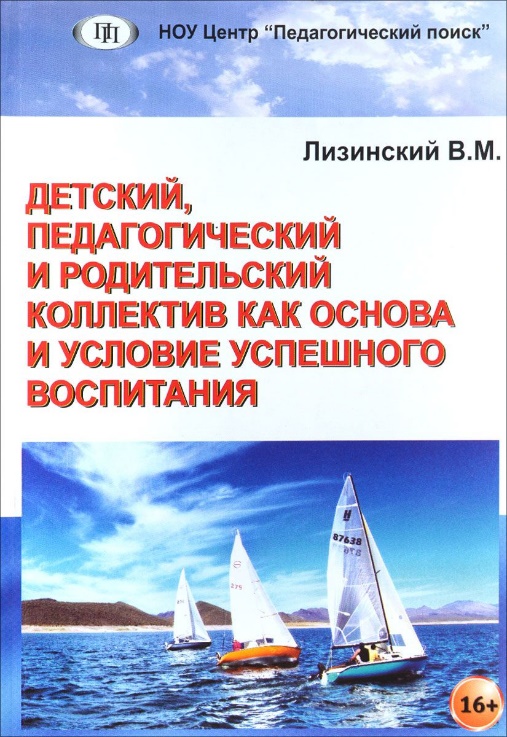 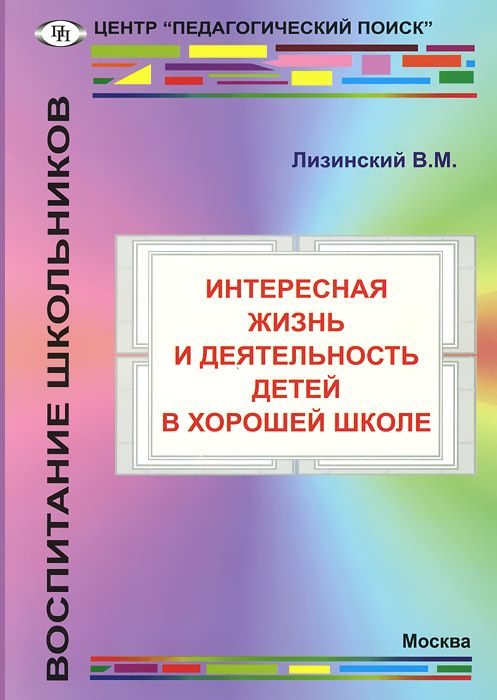 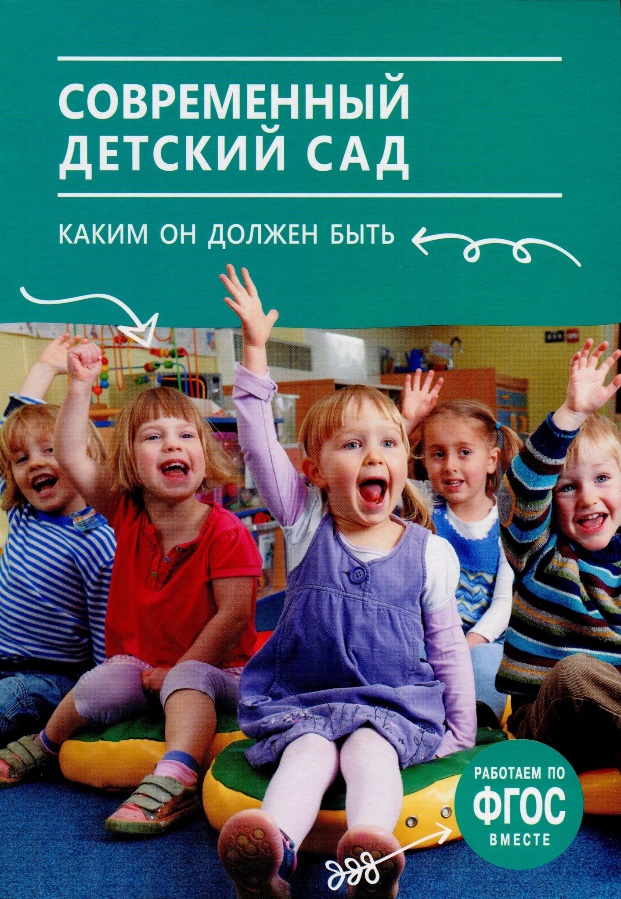 Зачем слышать голос ребенка?
Поняв, как ребенок видит мир, мы можем построить индивидуальное образование, оттолкнувшись от его ответа, вопроса, плана
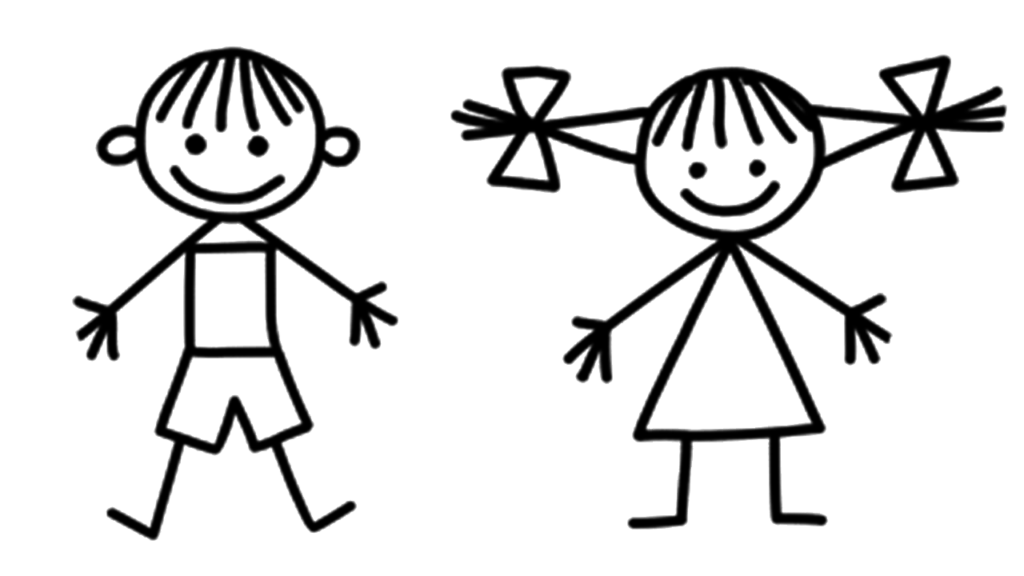 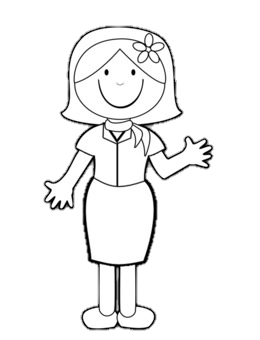 Это дает
педагогу возможность сделать обучение осмысленным
ребенку возможность понять и  почувствовать, что его уважают
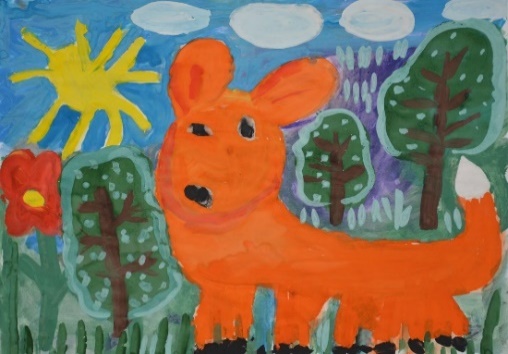 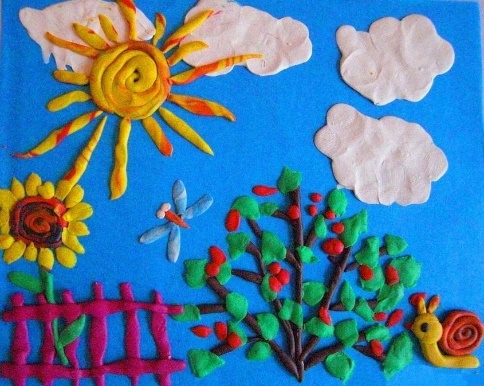 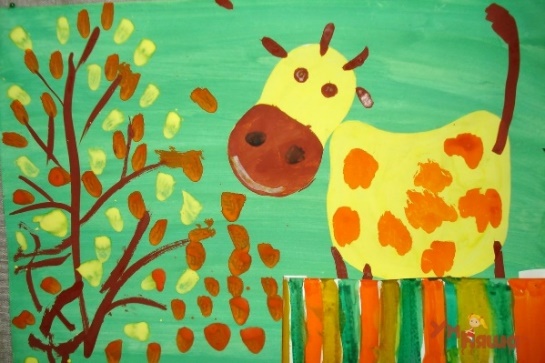 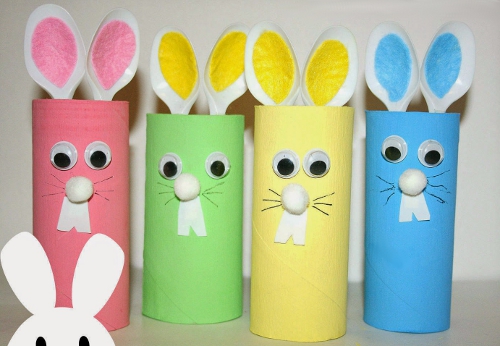 Работы детей  в среде - свидетельства их состоятельности
Что востребовано в современном мире?
дефицит
креативность
креативность
воображение
воображение
игра
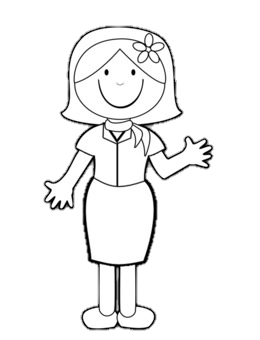 игра
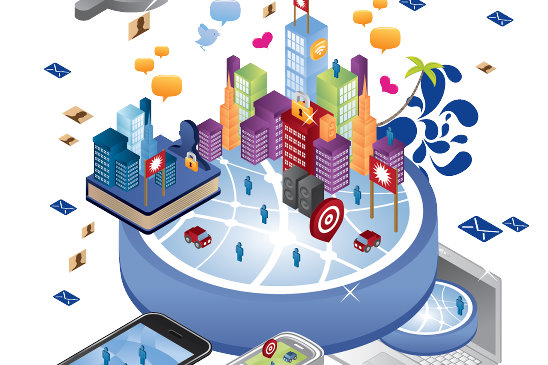 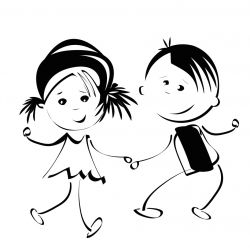 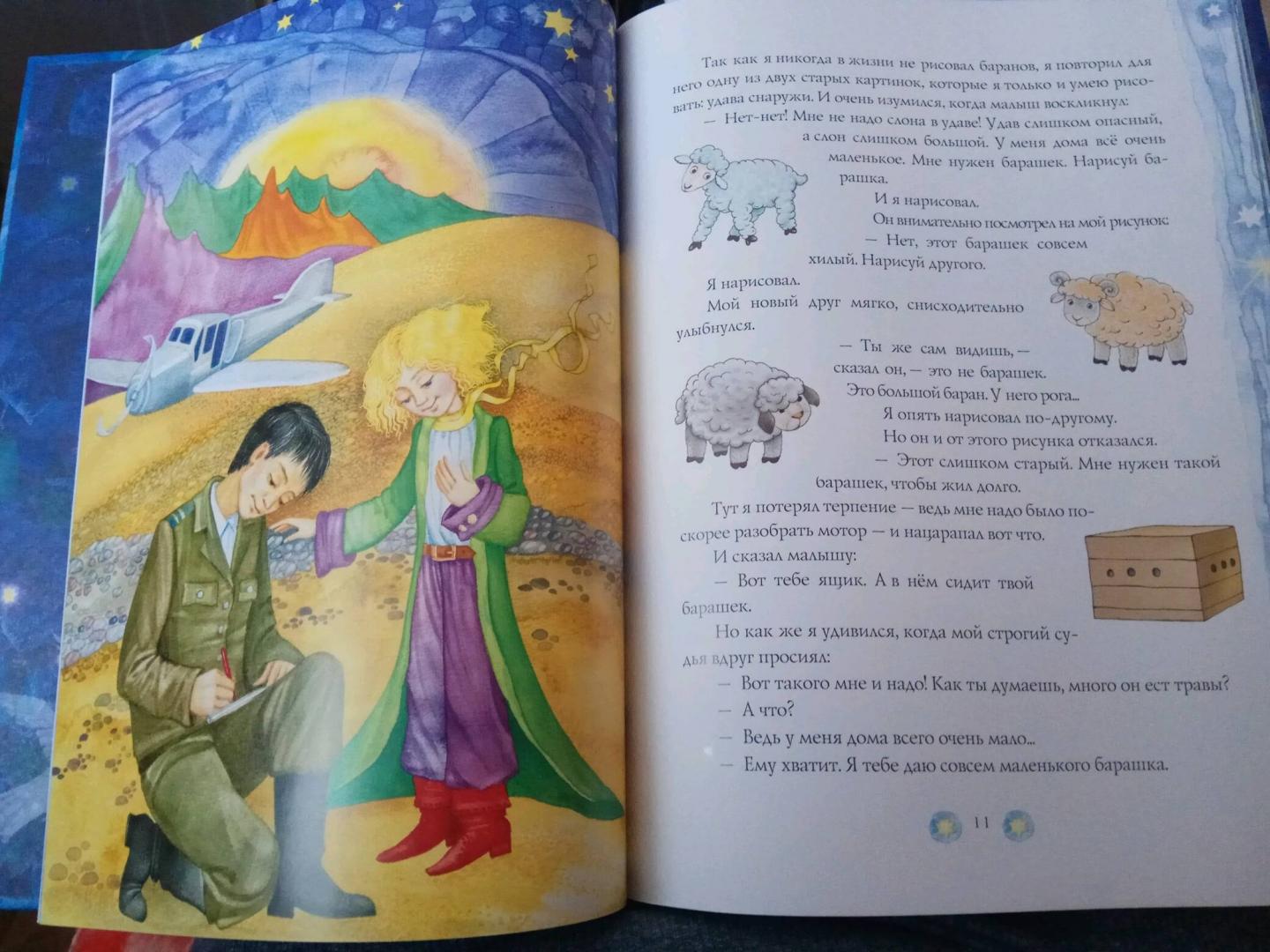 Правила воспитателя
Относиться к ребенку тепло и уважительно
Действовать в зоне ближайшего развития: опираясь на детские смыслы и стимулируя освоения новых способов действия
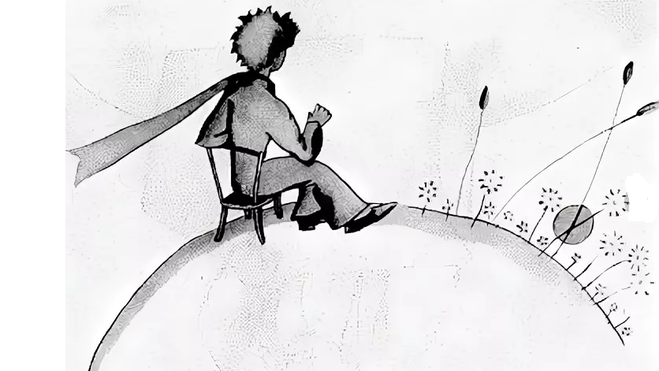 Создавать условия для развития самостоятельности и активности у детей в разных видах деятельности
Уважение
Активность
Зона ближайшего развития
Создавать условия для развития у детей продуктивного взаимодействия в больших и малых группах, с детьми разного возраста и взрослыми
Самостоятельность
Продуктивное взаимодействие
Ценности современного мира
Творческая самореализация
Свобода выбора
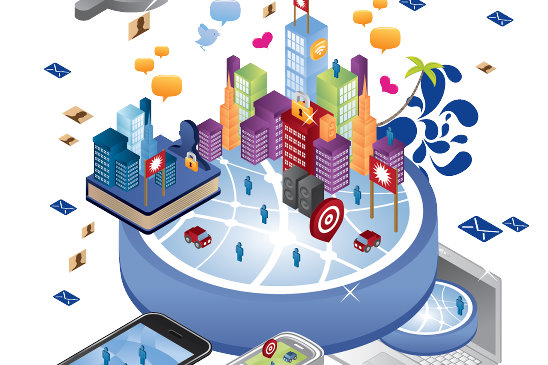 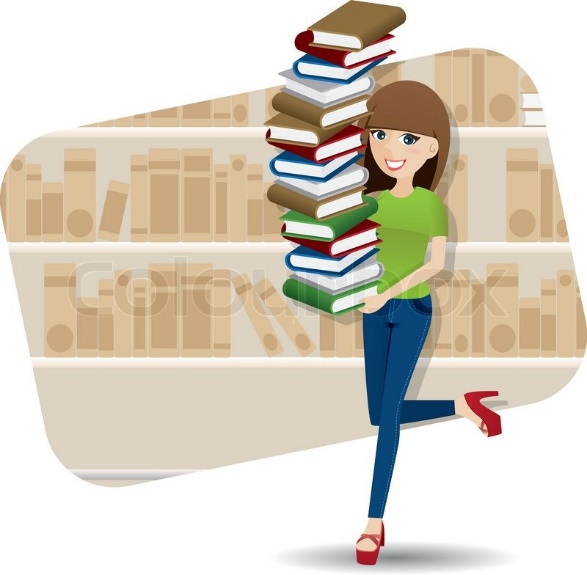 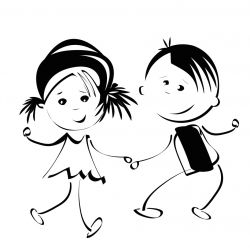 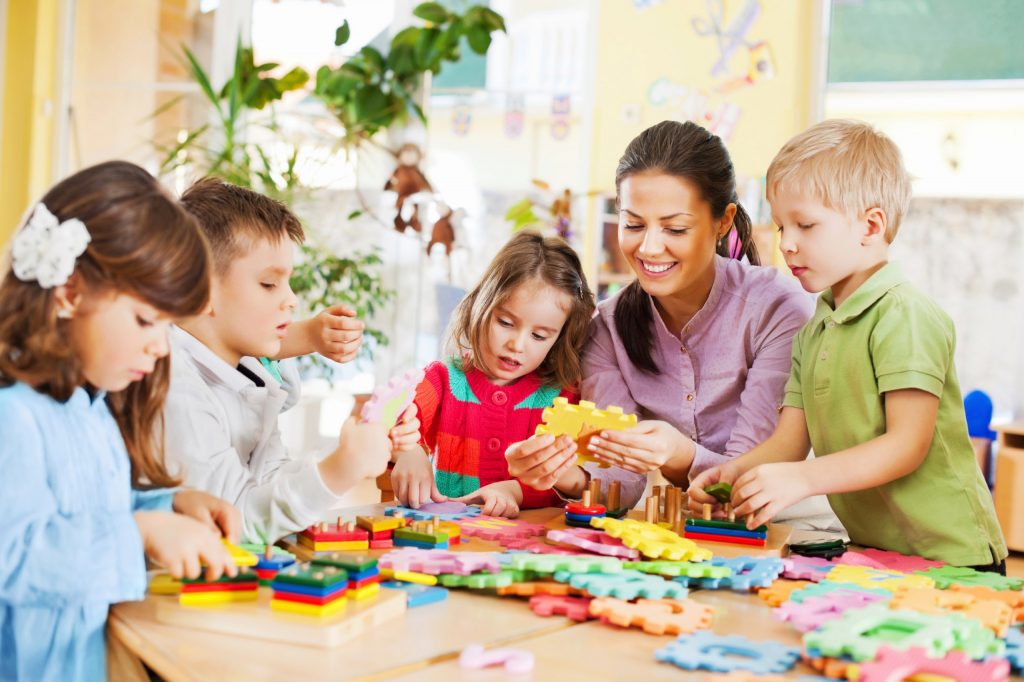 Спасибо за внимание